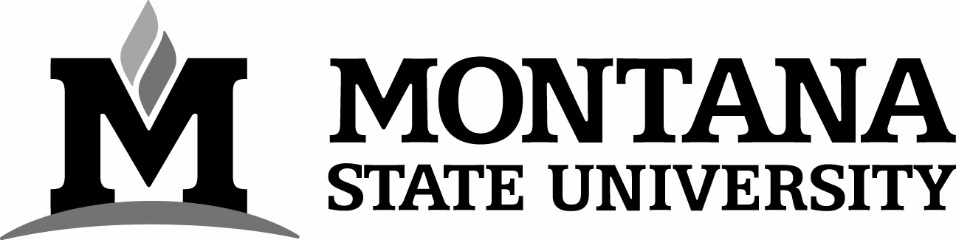 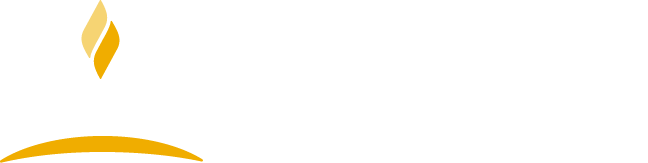 Budget Model Discussion
December 10th, 2015
[Speaker Notes: Welcome and thank you for joining us today.

Who here today can define our current budget model?

3) Define what we mean by “budget model”, versus MUS allocation model and general “budget process”]
Introduction & Overview
Current Budget Model
History and Mystery
Total Revenues = State Appropriation + Tuition & Fee Revenues
Expenditure Budgets:  Base Plus (or minus) 
Last year +/- change in revenues

Update MSU Budget Process Working group has developed a proposed model 

Campus feedback is important in moving the process forward

Goal is to implement new model for FY17
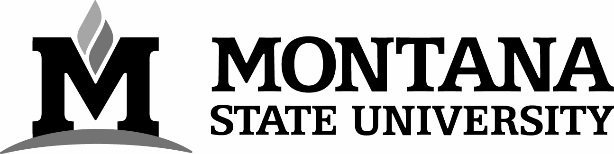 [Speaker Notes: Preface with:
What we have done
Why we are here
What we need from you

History & Mystery: Current budget model is Base +

Disadvantages of Base + (Incremental Budgeting):
Based on existing patterns and activities
Can create disincentives to entrepreneurship
No incentive to reduce costs
Managers adopt a “use it or lose it” mentality
Assumes existing levels of funding are correct

Advantages of Base + (Incremental Budgeting)
Easy to understand
Calculations are relatively simple and straightforward
Gradual changes from year to year
Provides assurance that funds will be available
Reduces inter-departmental conflict
 
Projected Tuition Revenues based on student headcount & FTE trends, plus tuition rates & tuition yields by student type (Res/NR/WUE, UG/GR)
Expenditure budgets historically based on Incremental Budgeting (current base budget + pay plan increases + academic affairs increases for enrollment growth and faculty promotion/market/merit/equity/retention + inflationary/fixed cost increases) 
Projected Revenues less Expenditures = a balanced budget
Budget a contingency for enrollment shortfalls & unanticipated expenditures

Enrollment
Discussed by Enrollment Management Committee which monitors applications, admits, orientation #’s, financial aid awards & accepts, housing #’s, retention %’s, etc.

Inflationary/Fixed cost increases
   IT Hardware/Software Maintenance Contracts
   Library Acquisitions
   Utilities
   New Space
   Off Campus Rent (Tech Park, remote nursing sites)
   Property/Liability Insurance
   State Fixed Costs (Audit/SABHRS/Warrant Writing)

After months of behind the scenes effort, the Budget Model Working group has developed a straw-man model. 

We seek your input and feedback today and over the next 4-6 weeks

Our goal is to have an improved model in place for the FY17 budgeting cycle]
People Involved
Update MSU Budget Process Working Group
Nancy Cornwell, Director of Special Projects in University Communications
Chris Fastnow, Director of Planning & Analysis
Jeff Heys, Department Head in Chemical & Biological Engineering
Terry Leist, Vice President of Administration & Finance
Doralyn Rossmann, Assoc. Professor in Library & Faculty Senate Representative
Leslie Schmidt, Assistant Vice President for Research

Budget Office – Project support and research
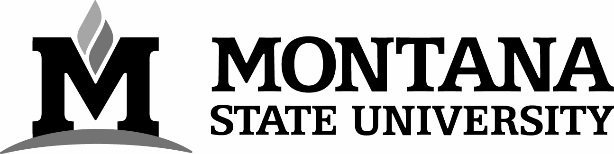 [Speaker Notes: What Have We Done (in three phases):
Gathered information
Looked at different budget models and discussed “Best Practices”
Modeled many iterations of data

Survey Results
Things that need to be considered in long-term model:
Incentives for Revenue Growth
Incentives for Cost Control
Budget Transparency
Strategic Funding]
Review and Input Received From:
Budget Council – August 18th and October 23rd 
Dean’s Council – September 8th
President’s Executive Council – September 29th
Faculty Leadership – October 14th 

Upcoming: Planning Council ; Faculty Senate
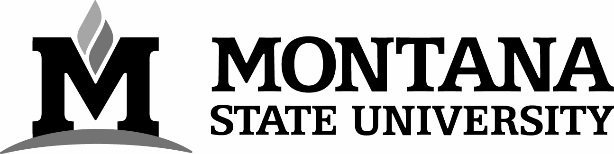 [Speaker Notes: Upcoming: Planning Council – Oct. 28th; Faculty Senate – Nov. 4th]
Desired Outcomes
Provide resources for strategic priorities
Provide transparency
Provide incentives to reward progress toward MSU’s strategic priorities
Be dynamic, flexible and predictable
Provide adequate time for planning
Respond to change
Enable effective decision-making at the appropriate organizational levels
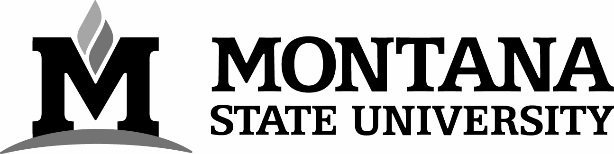 [Speaker Notes: A budget model is not a replacement for good management.  The model should help guide decision-making, but should not over-rule what we feel is best for the university.

We recognize that we cannot build a sophisticated enough model to replicate reality at MSU.  A simple model is preferred for ease of understanding and transparency. 

The draft model was designed to allocate funds at the division-level of the university, yet provide general guidance at the college and unit levels.

Budgeting is inherently a sensitive subject, especially (it seems) on university campuses.  There needs to be a level of trust that by working together we will ultimately do what is best for the university given the data and circumstances available at the time. 
Not everyone is going to be happy with the model of the decisions we ultimately make regarding funding allocations. This is true for any budget model.  The objective is to strategically allocate our limited resources to support our current priorities and the success of our long term mission.  



From data gathered and discussions of different Budget Models & Best Practices, developed “Desired Outcomes”

Goal is a model that responds to changes in student enrollment and strategic needs]
Total Allocation – 6 Buckets
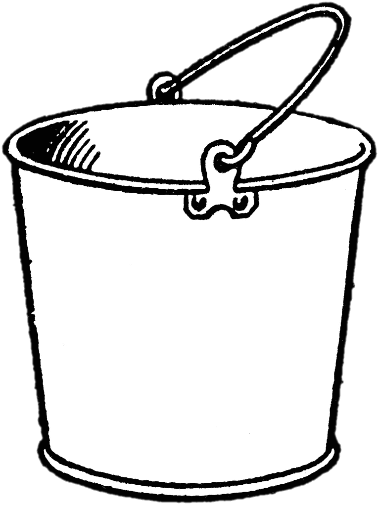 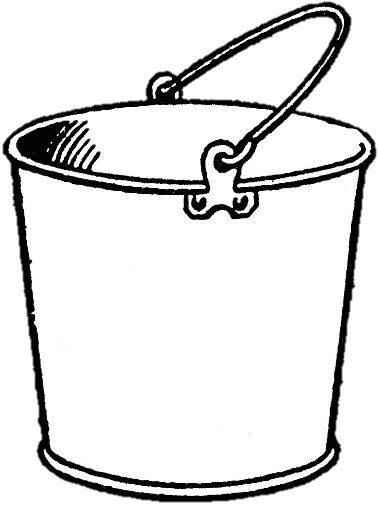 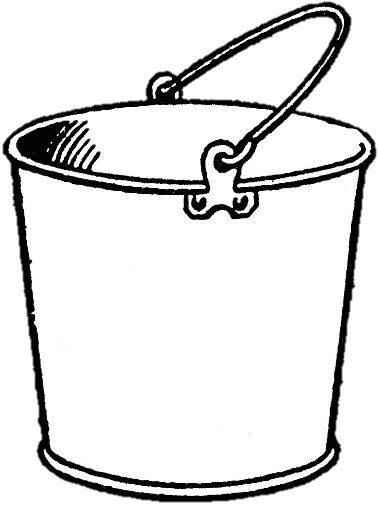 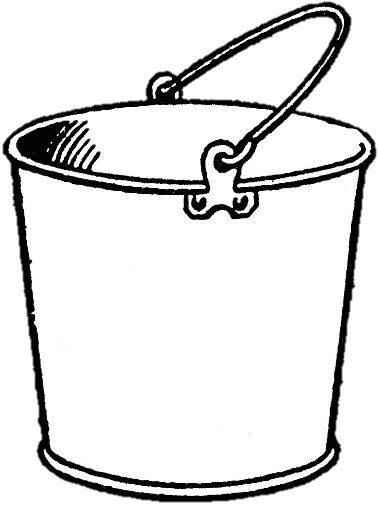 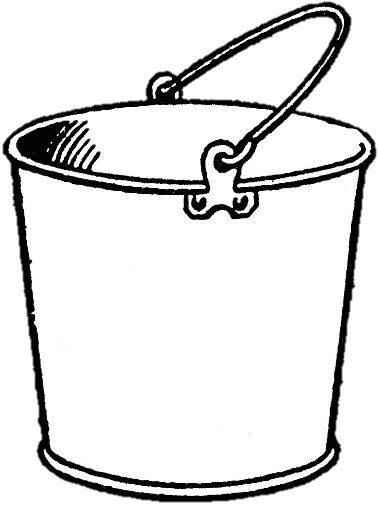 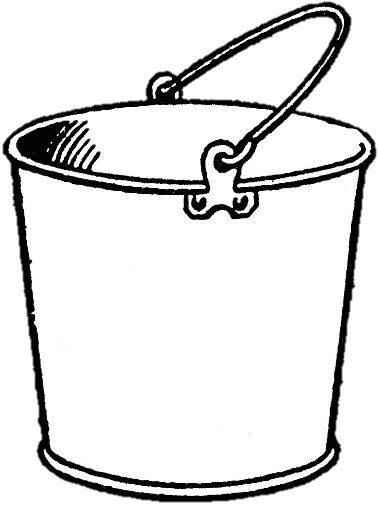 Units Outside Model
Institutional Costs
Academic Affairs
Strategic Pools
Administrative
Facilities
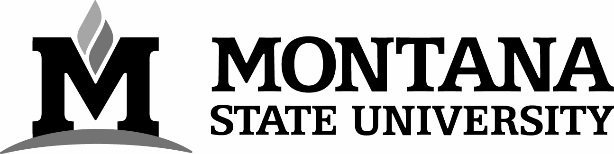 Units Outside of the Model
Includes:
Gallatin College
Summer Session
Extended University-only in FY17
PBS Legislative Appropriation
Vet Med Legislative Appropriation
WWAMI Legislative Appropriation
Benefit Pools
Tuition Waivers
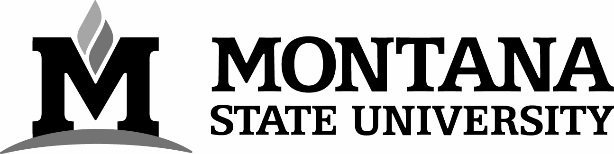 [Speaker Notes: Gallatin College and Summer Session have separate funding model 
Extended University will be included in a future version of this model
PBS, Vet Med, WWAMI have legislative appropriations and would not be subject to budget reductions
Benefit Pools are associated costs with all budgeted salaries and therefore cannot be minimized
Tuition Waivers are foregone revenue; do not generate cash.  They are utilized as a strategic business investment, and are approved and monitored by the Tuition Waiver Committee.]
Formula Matrix
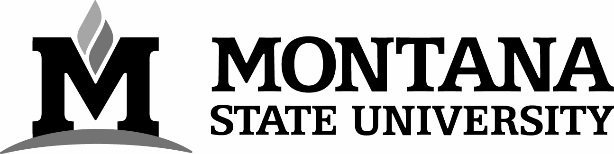 [Speaker Notes: Four formulas currently exist in the model:  
Identify the name of each formula and briefly explain what it represents.
Describe the formulas used to calculate budget allocations for the various divisions / units]
Instructional/Instructional Support Formula
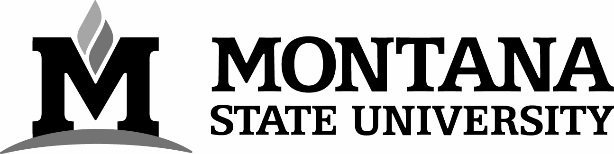 [Speaker Notes: Goals: (1) respond to changes, both locally in SCH and national salary trends, (2) ensure adequate and growing instructional support, especially in time of growth, (3) ensure student support where it is need, (4) provide adequate operating budgets, and (5) maybe most important benchmark to reflect differences in pedagogical styles and research/graduate student emphasis.

Please remember, even though this formula could be applied at the department level, that is not the immediate intention.  This formula will be used to benchmark the total academic affairs budget.]
Instructional/Instructional Support Formula
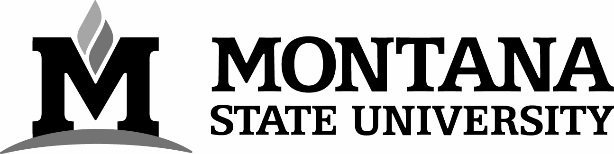 Instructional/Instructional Support Formula
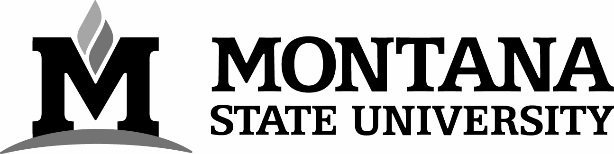 Administrative Formula
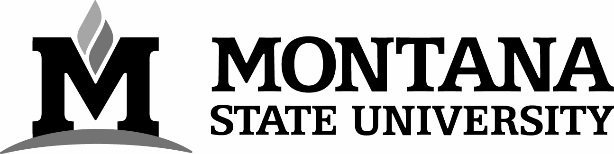 Administrative Student Support Formula
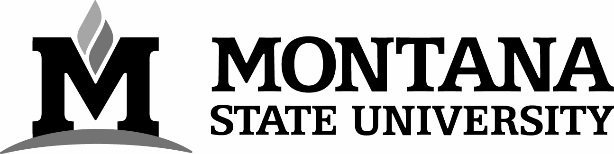 Facilities Formula
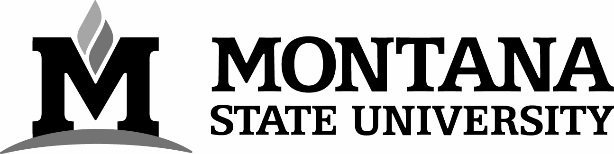 Institutional Costs
Costs the university must pay for but can strive to minimize (except salary items)
These costs will be reviewed on an annual basis

Currently Includes:
Insurance
Utilities
IT Software & Hardware
Credit Card Processing
Bad Debt Expense
Hazardous Waste Disposal
Commencement
Foundation MOU
Legislative Audit
Litigation
Convocation
Library Acquisitions
Off Campus Rent
Overhead
Service Bureau
Warrant Writing
Institutional Memberships
University Reserves


Pay Plan Pool
Promotion/Market/Merit Pool
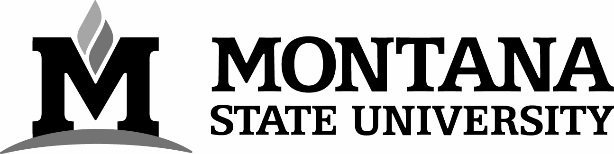 Strategic Pools
Purpose is to provide funding for investments that align with the strategic plan. 
Long term investments to the strategic plan
Priorities recommended by Planning Council
Performance funding, Incentive pools, etc.

Potential options to consider:
Allocate first as a percentage of the total budget
Allocate first as a flat dollar amount
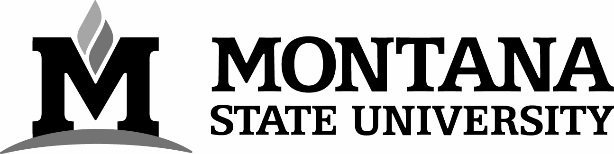 Overall Model Recommendations
Allocate to the Division Level
Integration of both student credit hours and majors into Instructional/Instructional Support calculation
Institutional Costs will be allocated before any other calculation
Management of expenditures are still required as a budget model cannot replace human decision-making
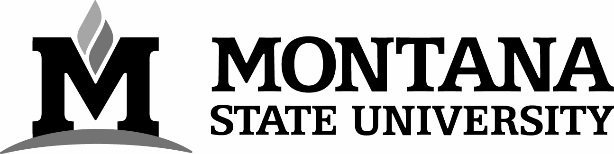 [Speaker Notes: Undergrad vs Graduate SCH’s also factored into cost structure for budget allocation]
Budget Process
Timeline aligned with Planning process and annual priority setting
Ready for initial review by Vice Presidents around December 1st
The process for budget allocations to individual colleges, units and non-academic departments will be determined by Vice Presidents
Results of model are a “Benchmarked” budget and are intended to move the university in the right direction
Changes will require a phased-in approach 
Accreditation requirements need to be considered
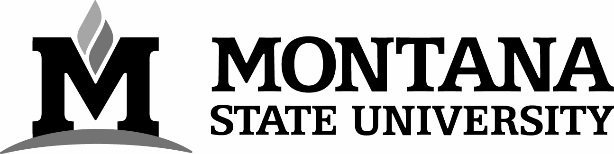 [Speaker Notes: We are not going to achieve this timeline this year, but will begin next fall.  That being said, even this year will be far improved over previous years.]
Questions?
If you have additional questions or suggestions after today’s meeting, please contact Kathy Attebury at attebury@montana.edu or ext. 4391.